ارائه نیازهای فناورانه صنعت برق 
(گروه برق و انرژی صبا)
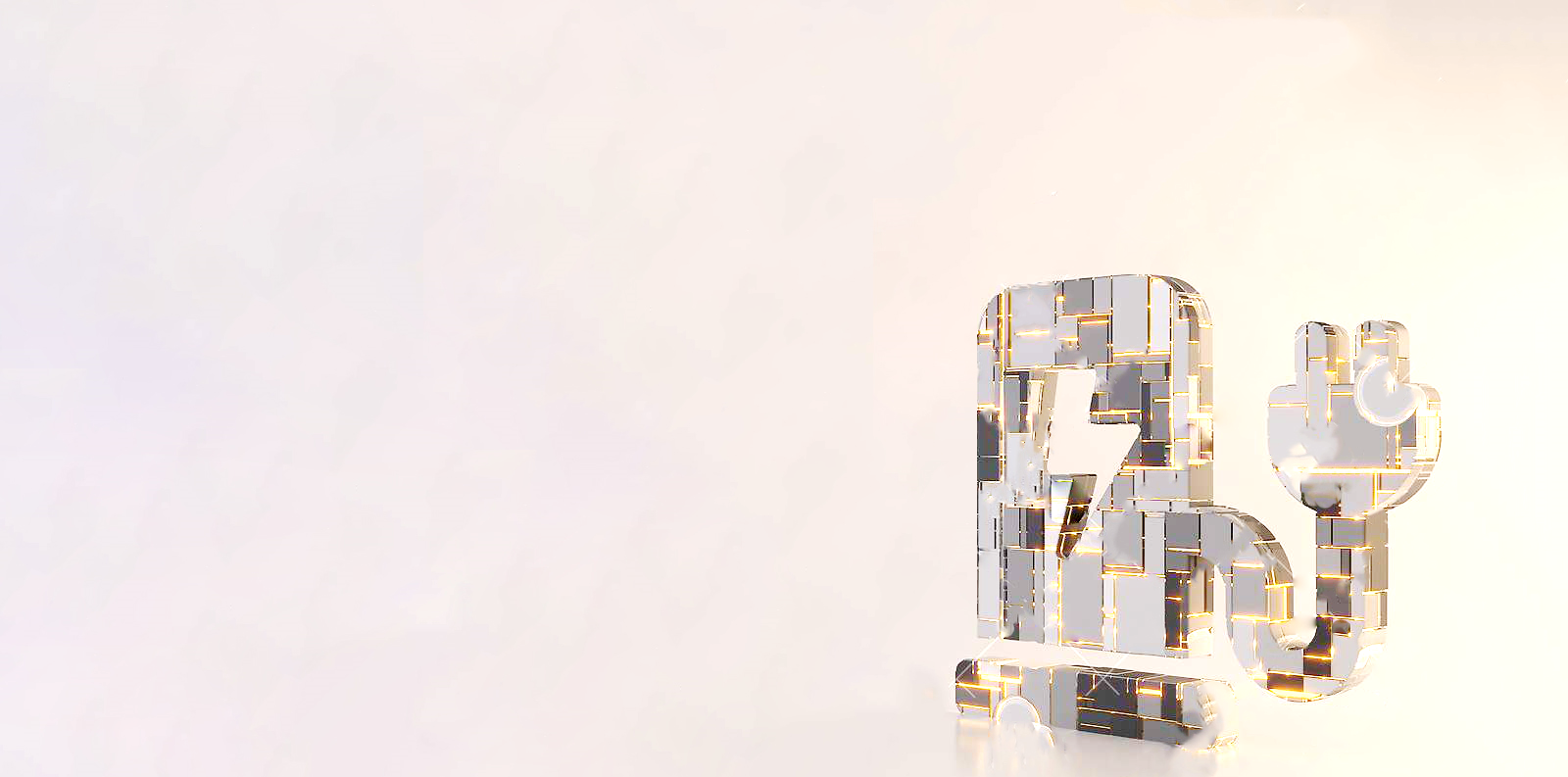 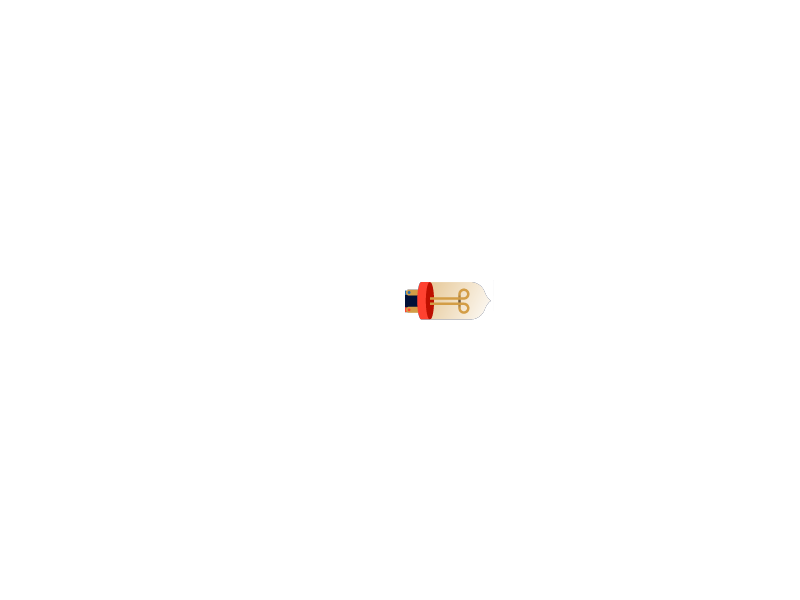 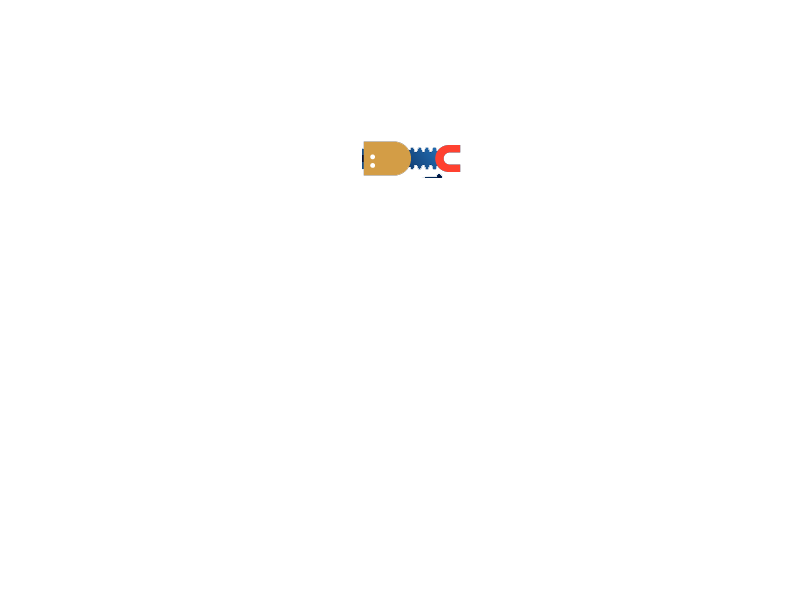 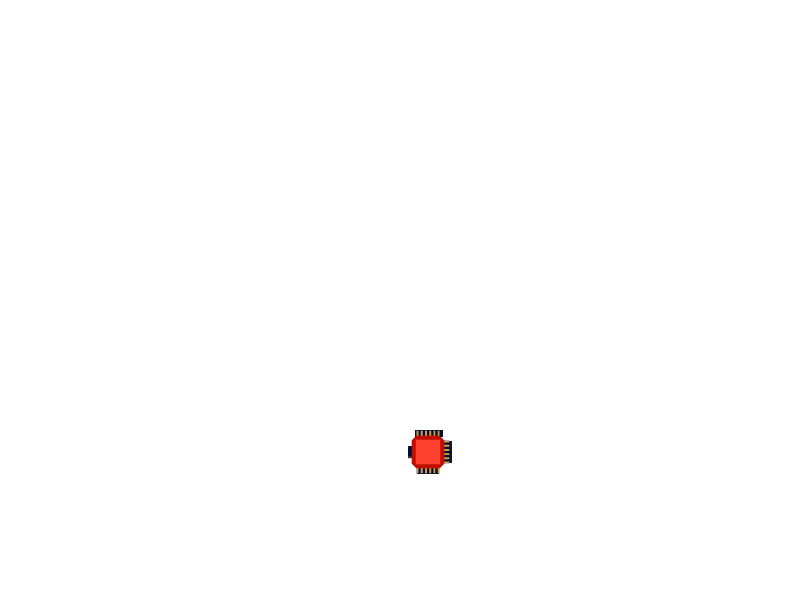 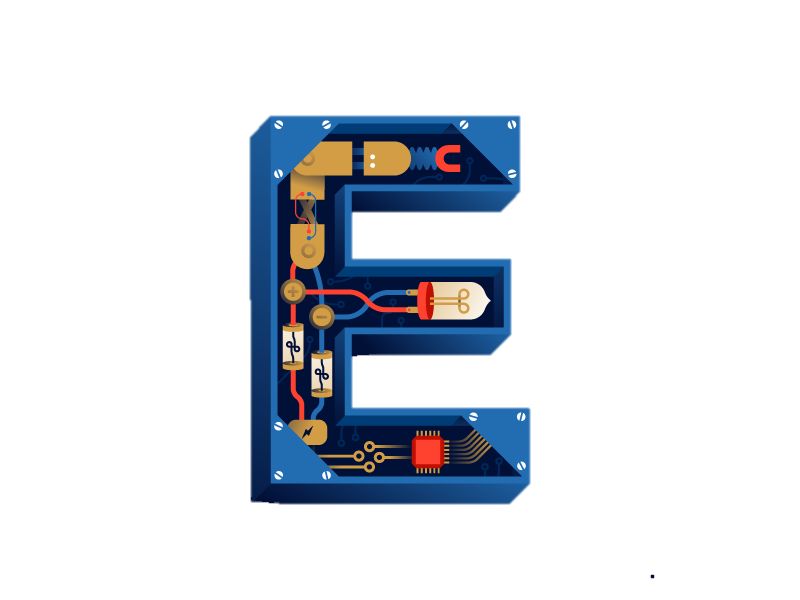 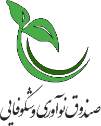 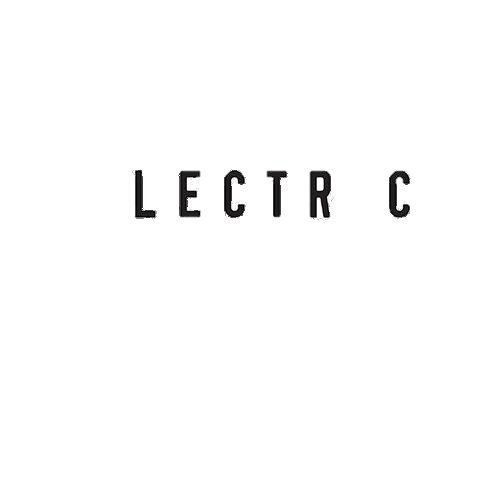 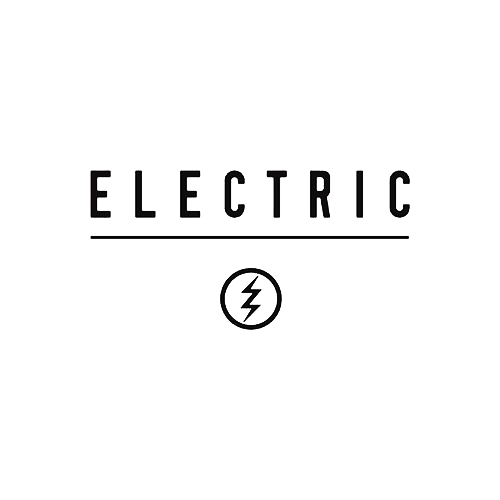 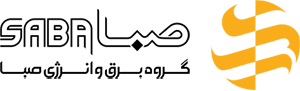 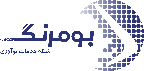 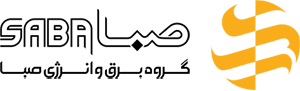 نیروگاه سیکل ترکیبی قم
شامل 4 واحد توربین گازی شرکت میتسوبیشی ژاپن مدل MW-701D
زمان نصب 1372
سوخت پایه گاز طبیعی
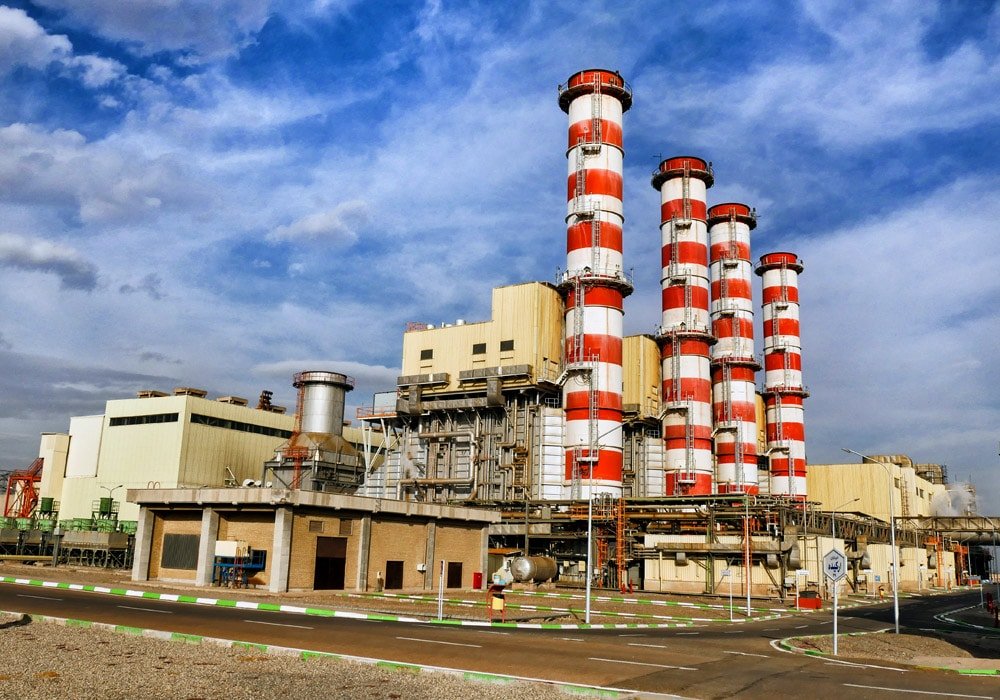 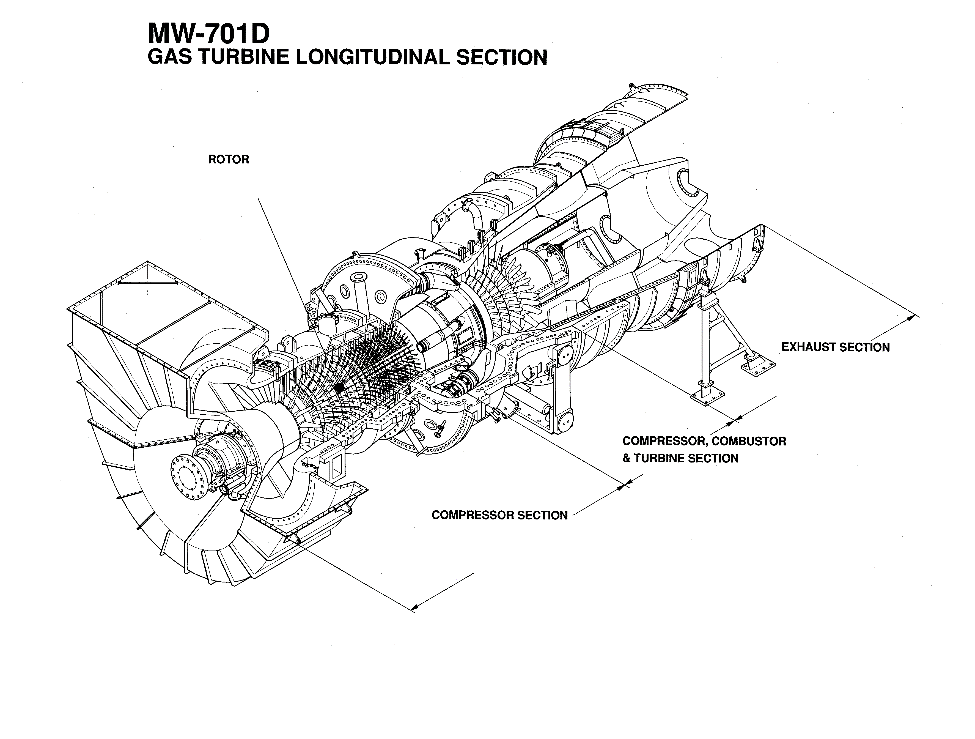 فهرست نیازها
کارت کنترلی سیستم کنترل توربین
فلومیتر سوخت گاز
اکچویتور و سروولو های سوخت گاز و گازوئیل
سلونوئید ولو
تغییر طراحی محفظه احتراق بر اساس سوخت گازوئیل
پایش لحظه ای پارامترهای وابسته توربین و ژنراتور به منظور تشخیص انحراف از شرایط سلامت
چرایی و دلیل مسئله
دانش داخلی در این سطح وجود دارد.
`
به دلیل شرایط تحریم امکان خرید از شرکت میتسوبیشی وجود ندارد
جلوگیری از خروج ارز از کشور
رسوب دانش در شرکت های داخلی
امکان پیش خرید نیاز 6 واحد نیروگاهی در کشور
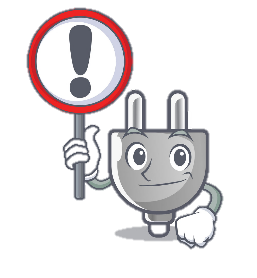 موانع و محدودیت‌های موجود
به دلیل شرایط تحریم امکان خرید از شرکت میتسوبیشی وجود ندارد
کم بودن نیاز داخل
28
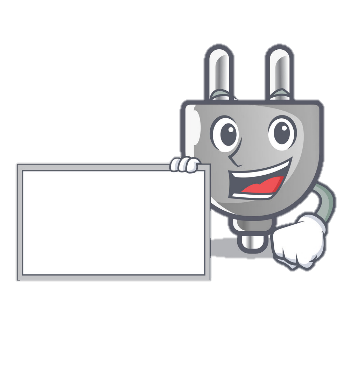 نیاز شماره  28
کارت کنترلی سیستم کنترل توربین
DDC (Direct Digital Controller)
تشریح و تعریف مسئله
DDC سیگنالهای الکترونیکی را از طریق کامپیوتر دریافت و با پردازش در کنترلرها برای کنترل مستقیم سیستمها مورد استفاده قرار می دهد.
سیستمهای کنترل DDC مزایای زیادی دارند که از آن جمله می توان به تولید فیدبکهای بیشتر، امکان مونیتورینگ و ایجاد سیستم کنترل متمرکز و یکپارچه در سیستمهای کنترل DDC اشاره نمود.
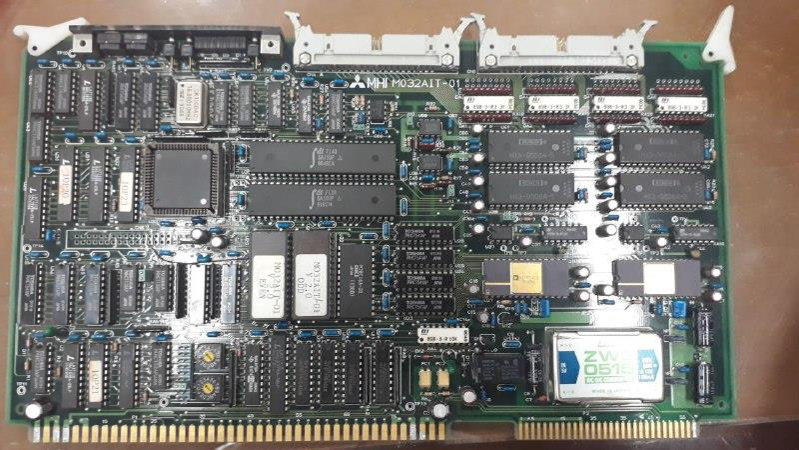 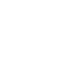 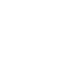 نیاز شماره  28
الزامات فنی:  کارت کنترلی سیستم کنترل توربین
DDC (Direct Digital Controller)
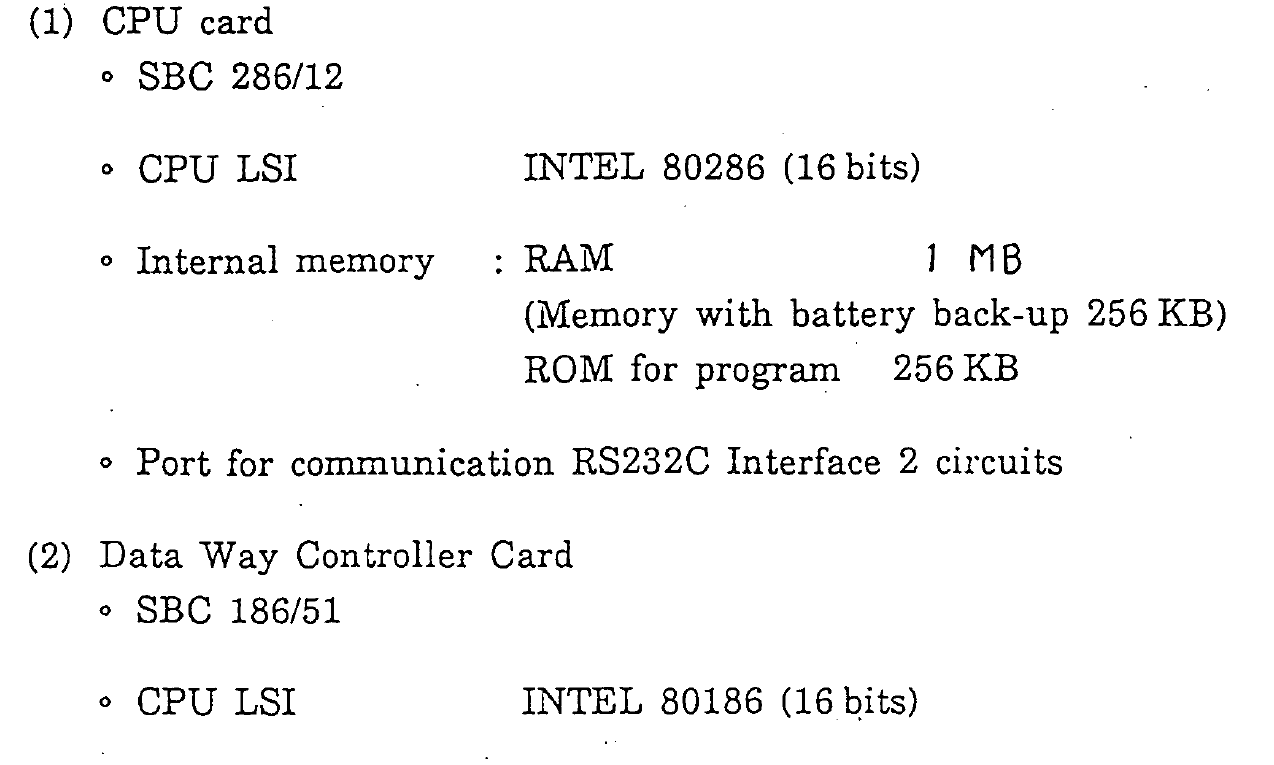 شامل 5 ماژول اصلی:
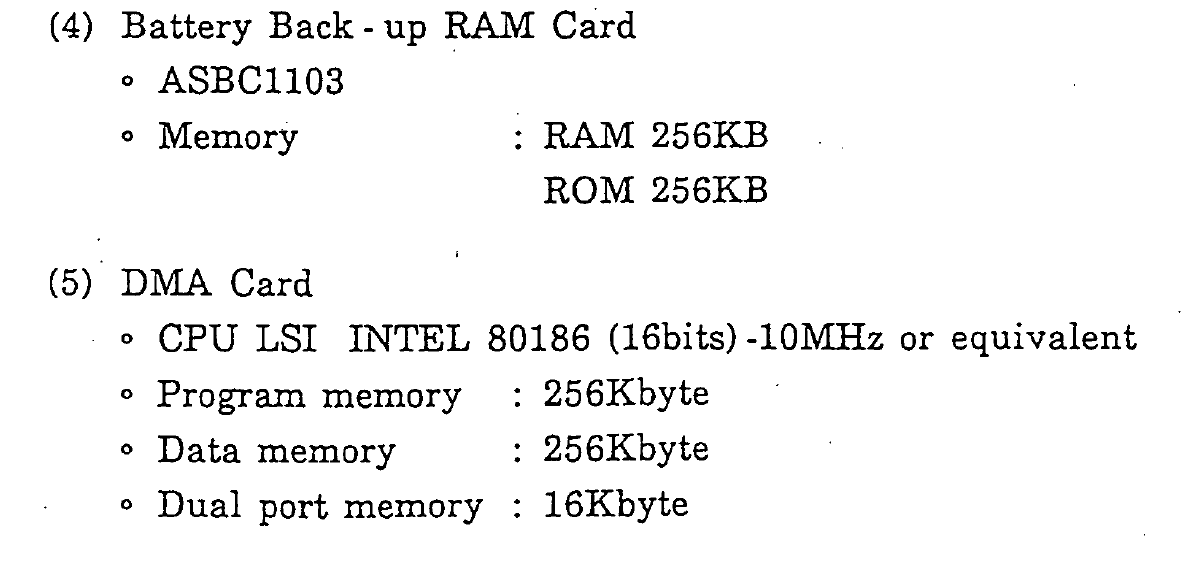 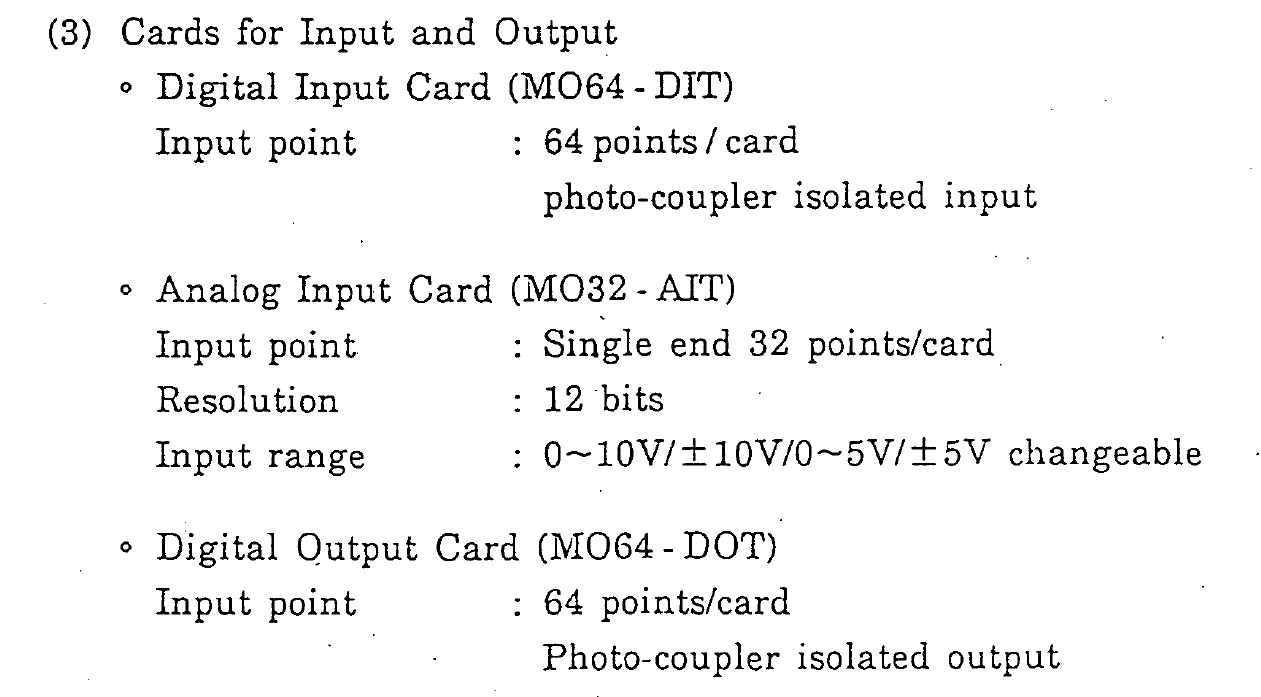 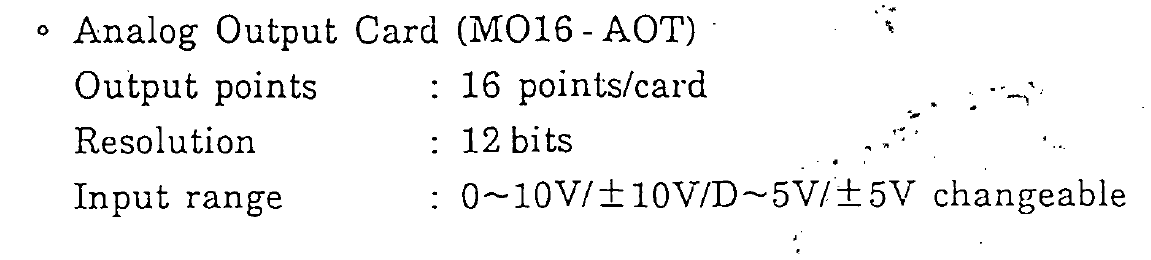 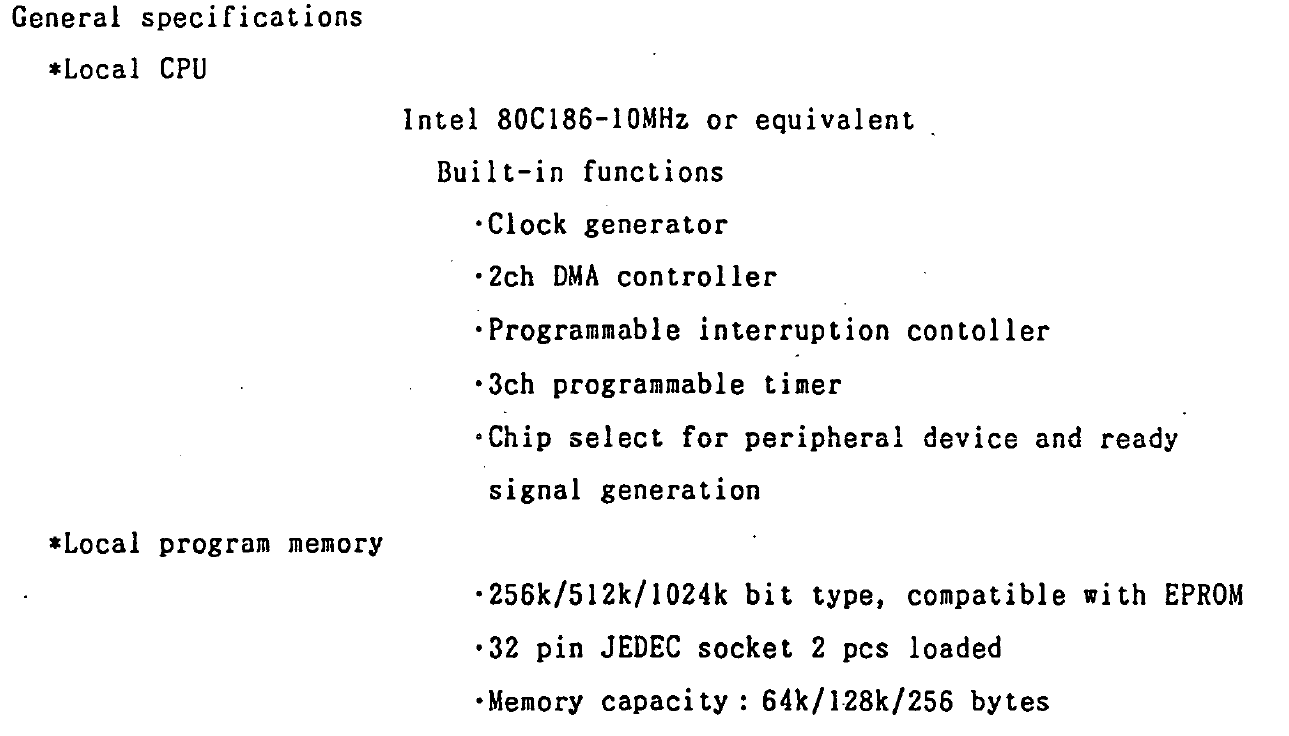 الزامات فنی: کارت کنترلی سیستم کنترل توربین
DDC (Direct Digital Controller)
نیاز شماره  28
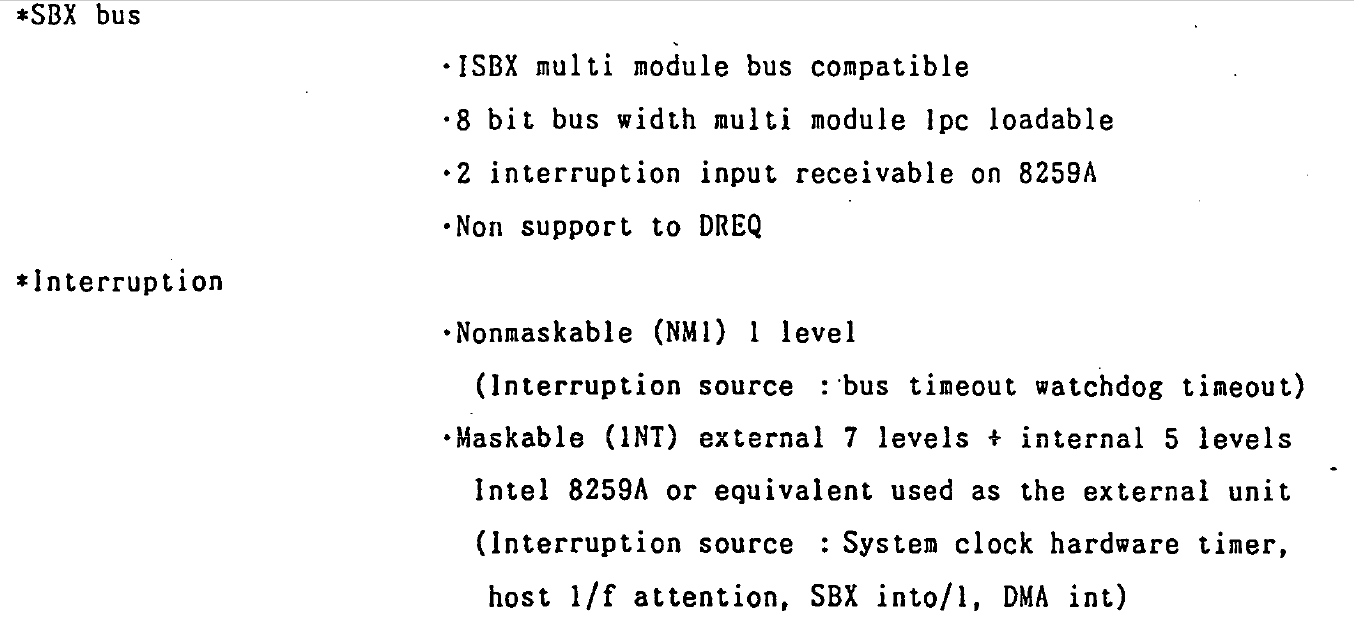 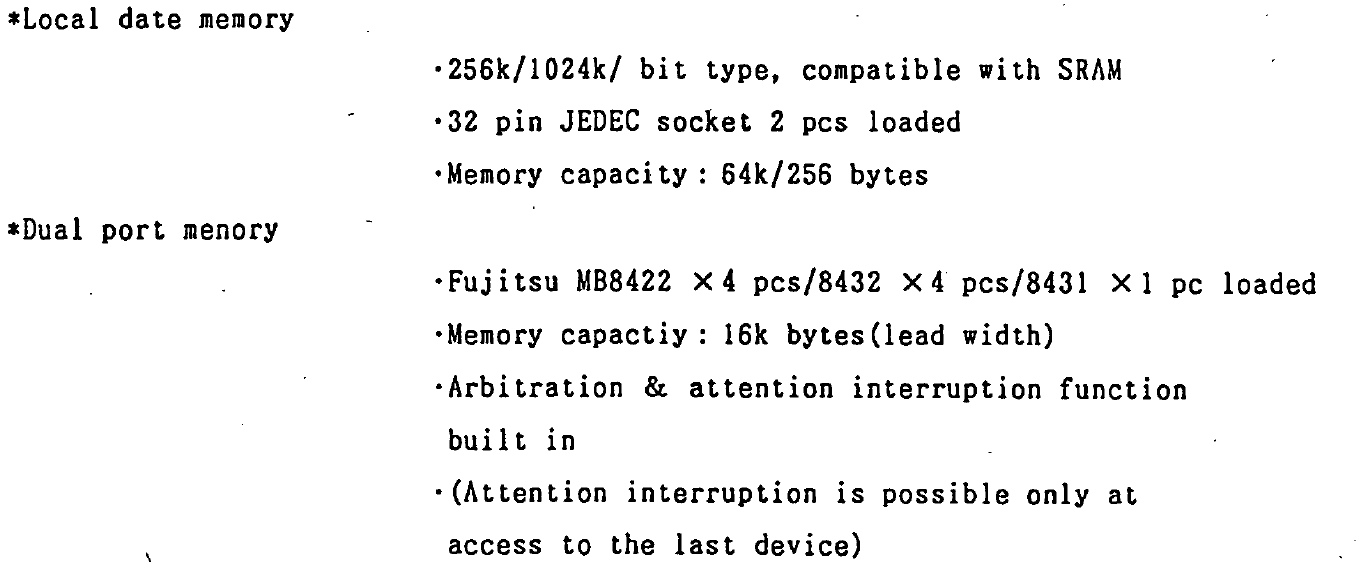 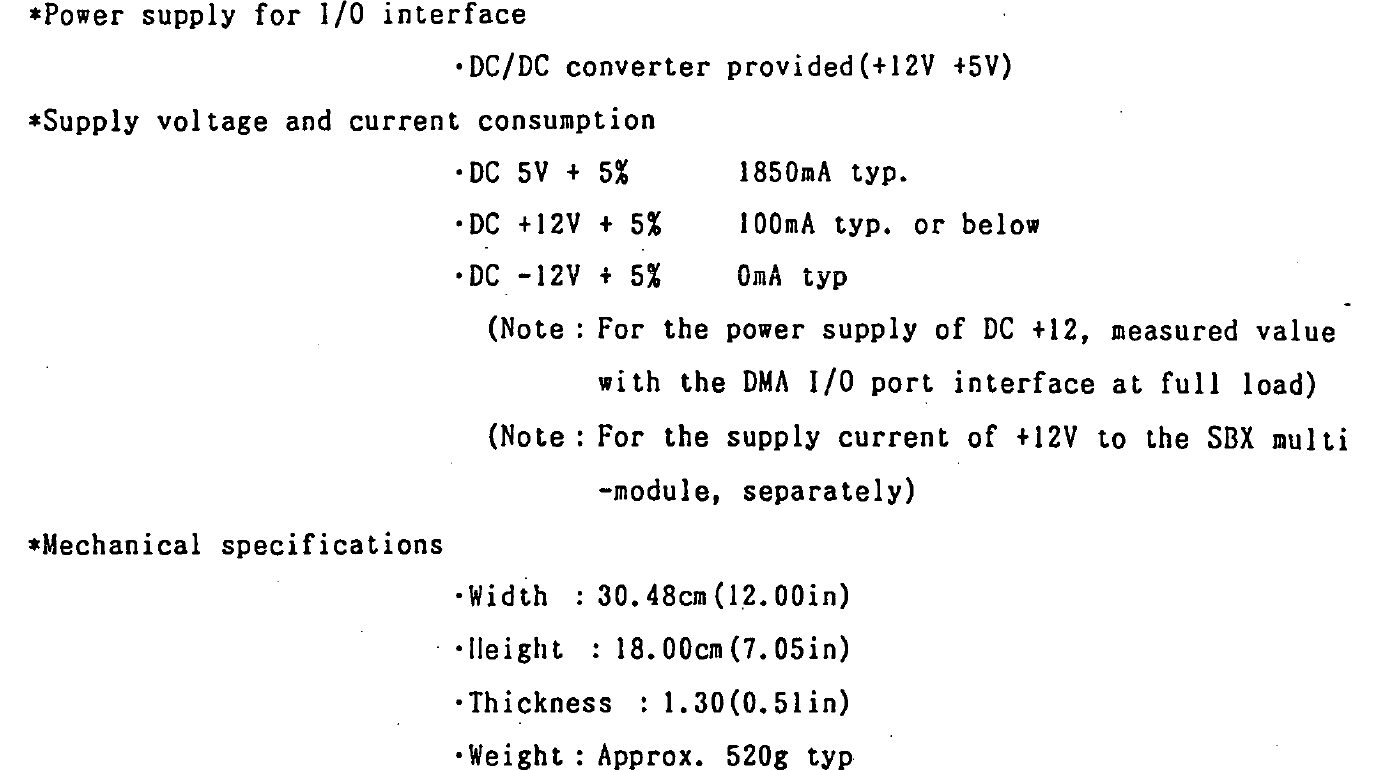 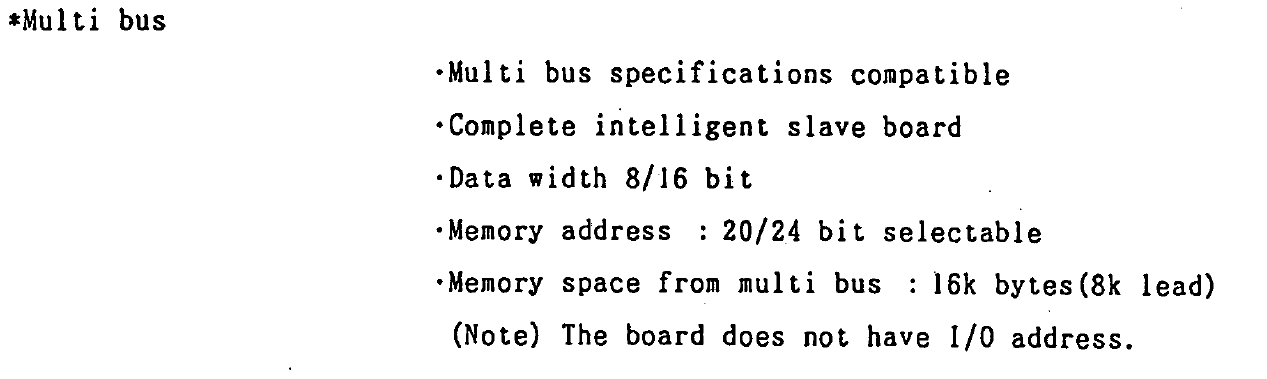 29
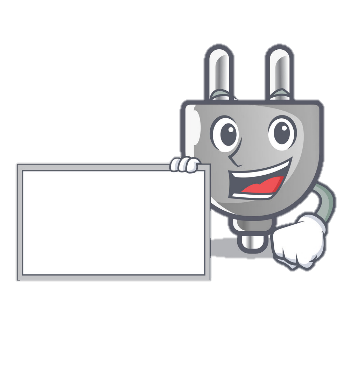 نیاز شماره  29
فلومیتر سوخت گاز
تشریح و تعریف مسئله
فلومیتر سوخت گاز بزاری است که به وسیله یک روتور سرعت مایع و گاز را می سنجد. فلومتر توربینی از یک بردار ثابت و یک تیغه ساخته شده است و برای چرخاندن بردار ثابت در جریان سیال از انرژی مکانیکی مایعات استفاده میکند.
فلومیتر سوخت گاز میتواند سرعت مایعات ، گازها و بخارها، هیدروکربن ها در سنجش جریان سوخت، اندازه گیری جریان شیمیایی، اندازه گیری جریان آب، اندازه گیری جریان مایعات منجمد و ... را انجام دهد
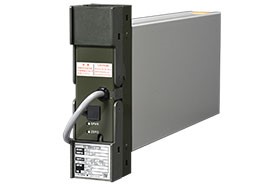 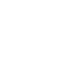 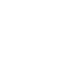 نیاز شماره  29
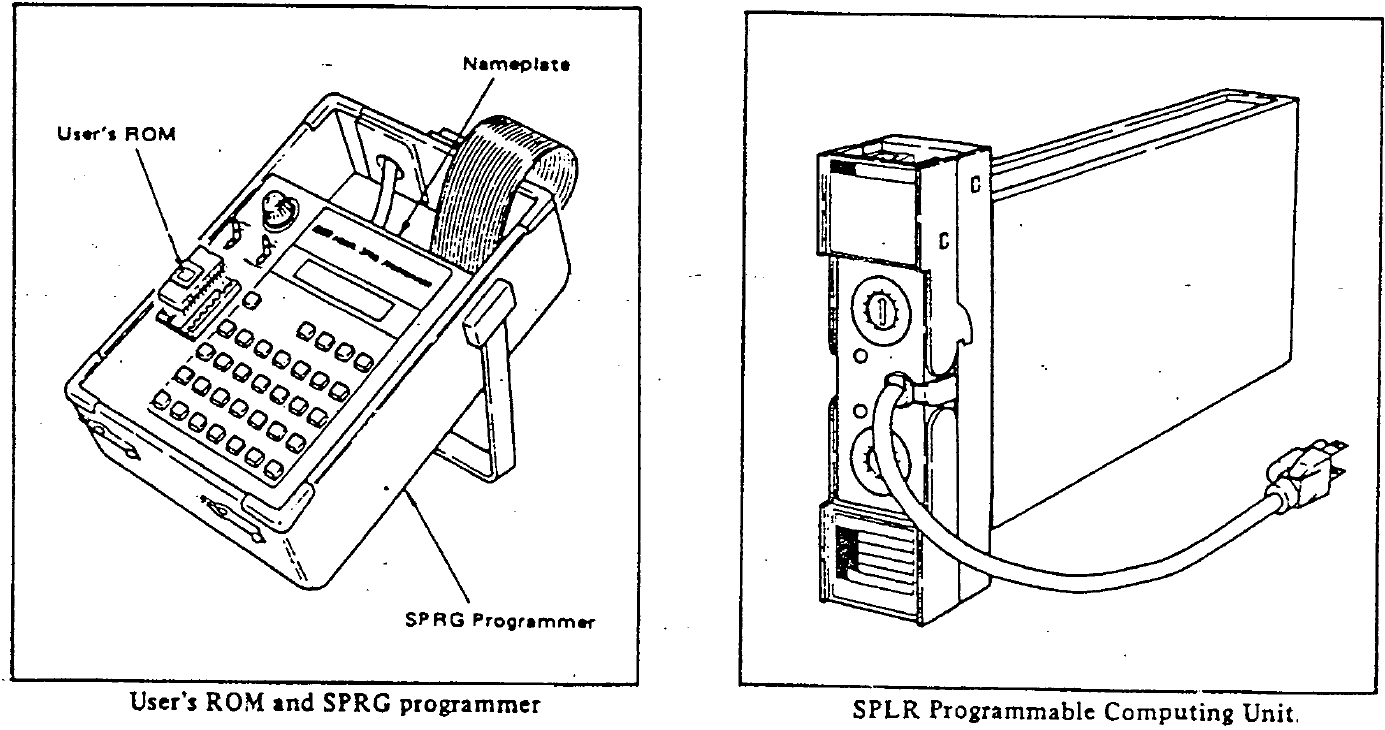 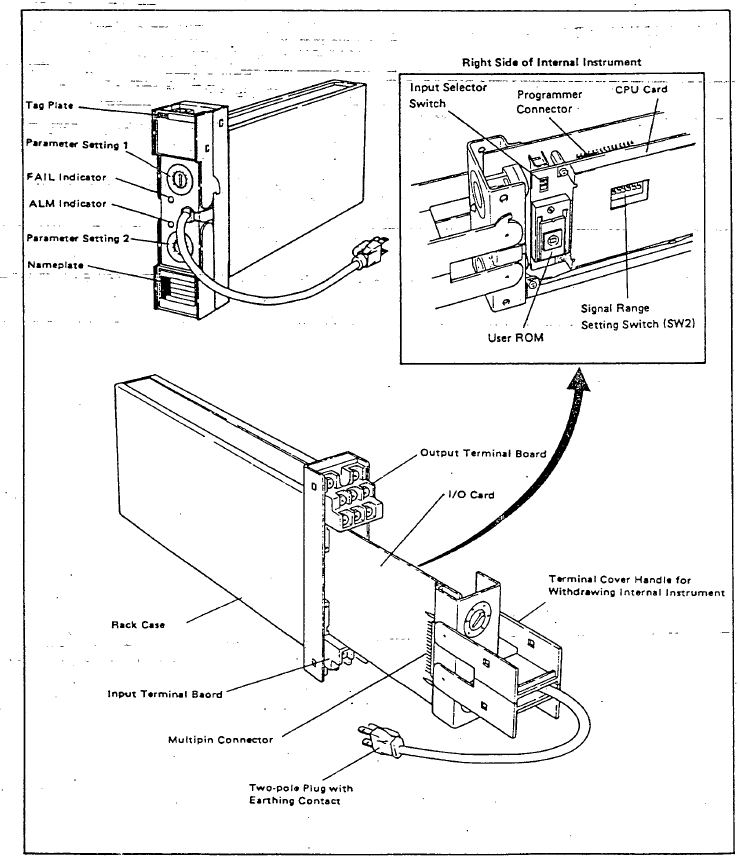 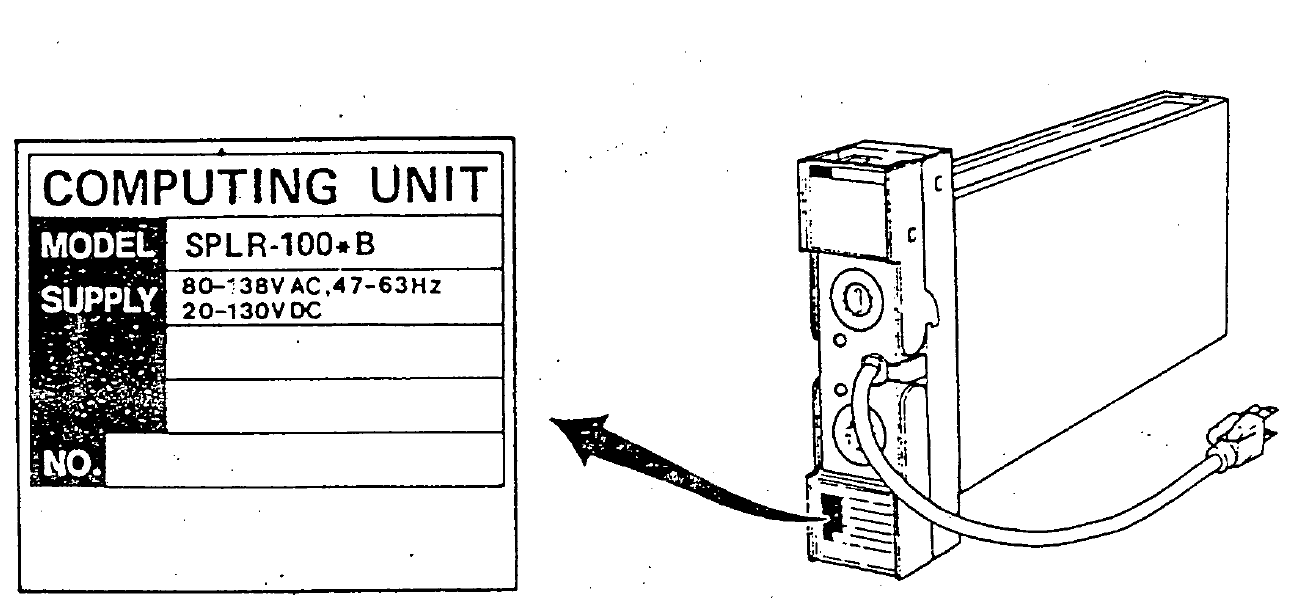 30
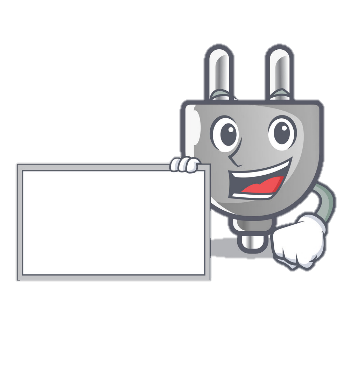 نیاز شماره  30
اکچویتور و سروولو های سوخت گاز و گازوئیل
تشریح و تعریف مسئله
اکچویتور و سروولو های سوخت گاز و گازوئیل با باز کردن دریچه وظیفه حرکت و کنترل مکانیسم انتقال سوخت را بر عهده دارد.
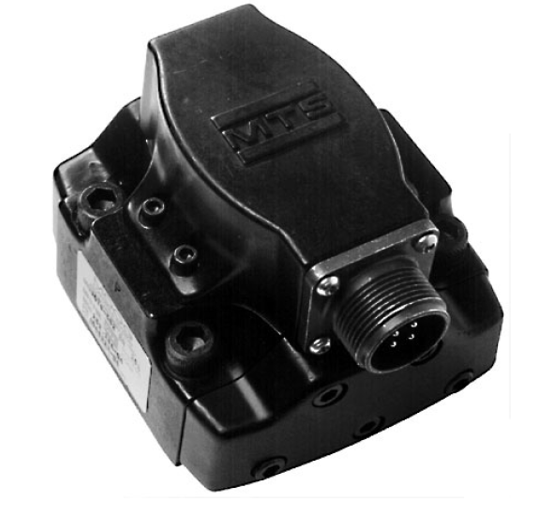 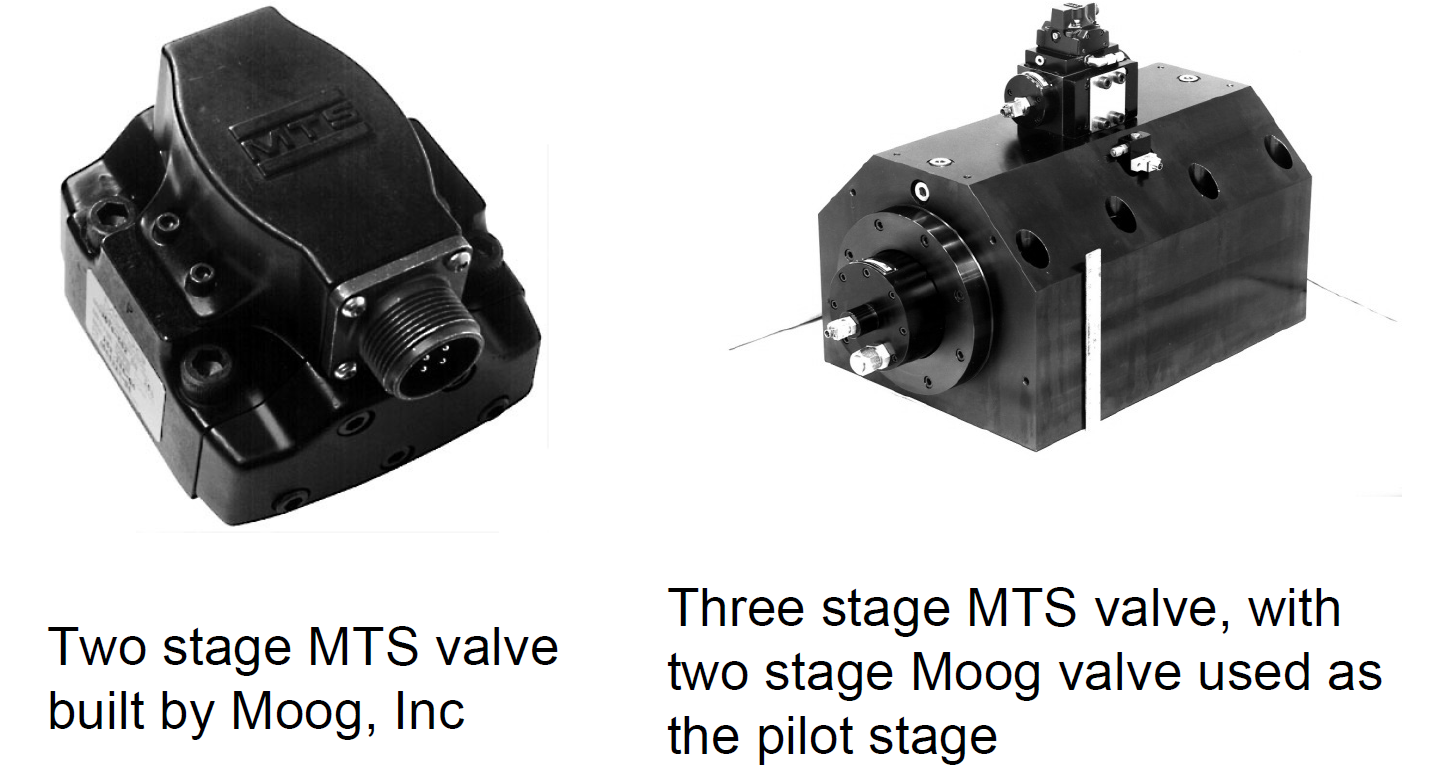 نیاز شماره  30
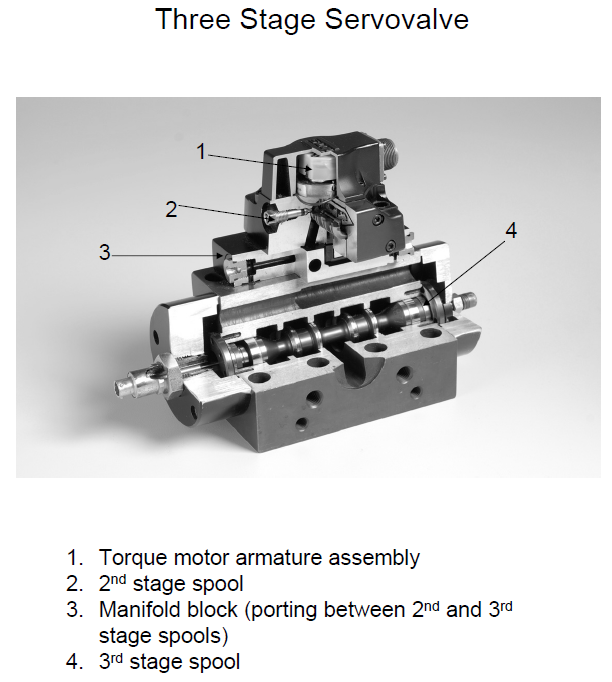 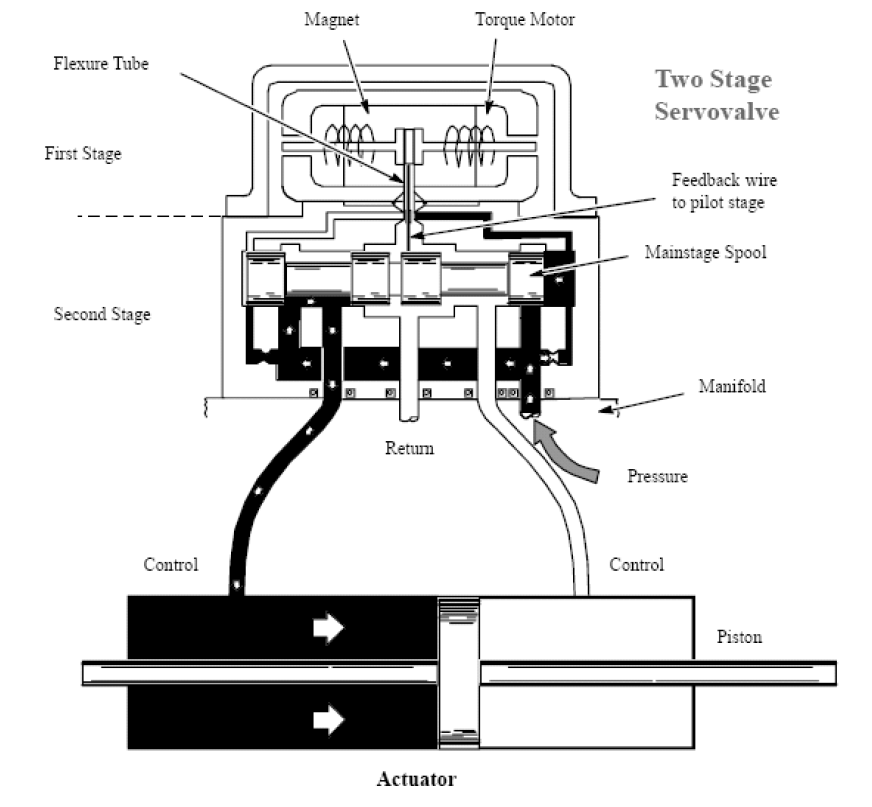 31
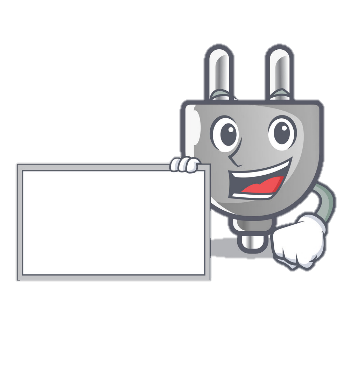 نیاز شماره  31
سلونوئید ولو
تشریح و تعریف مسئله
سلونوئید ولو یک شیر الکترومکانیکی است که برای قطع و وصل جریان مایعات و گازها در صنایع به کار می رود.سلونوئید ولو با تبدیل انرژی الکتریکی به انرژی مکانیکی عمل برای چرخش، یا باز و بسته کردن شیر را انجام میدهد.
از مهمترین کاربردهای این نوع ولو ها می توان به کنترل شیرهای صنعتی، کنترل سیلندرها در سیستم های پرقدرت هیدرولیکی و سیال وارد شده به موتور سیستم های تبرید و تهویه مطبوع و... اشاره نمود.
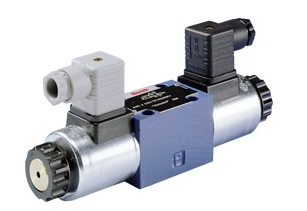 نیاز شماره  31
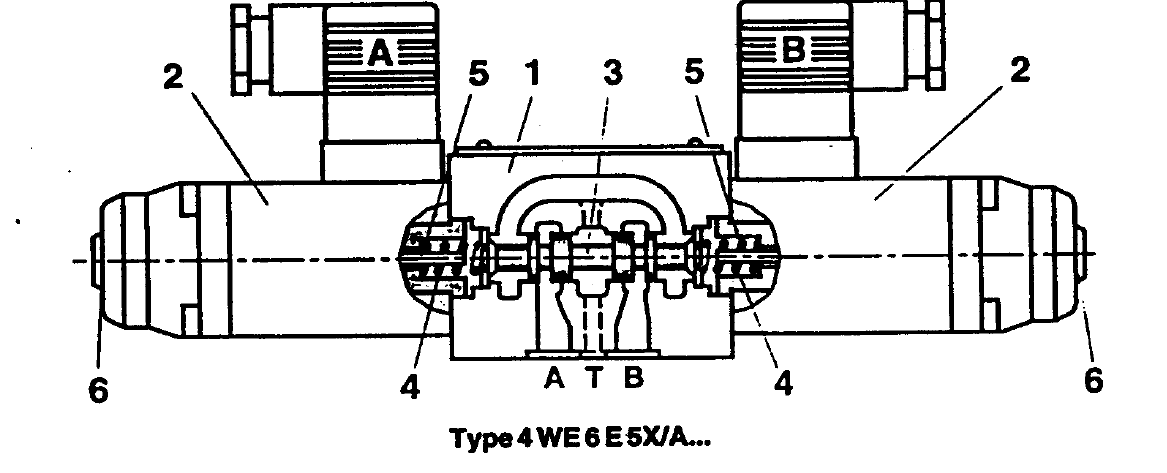 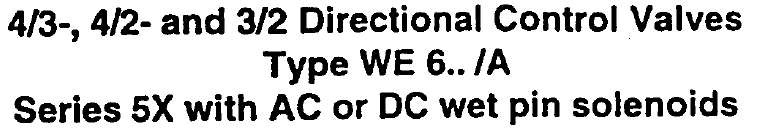 32
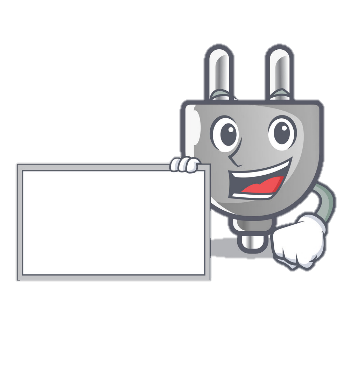 نیاز شماره  32
تغییر طراحی محفظه احتراق بر اساس سوخت گازوئیل
تشریح و تعریف مسئله
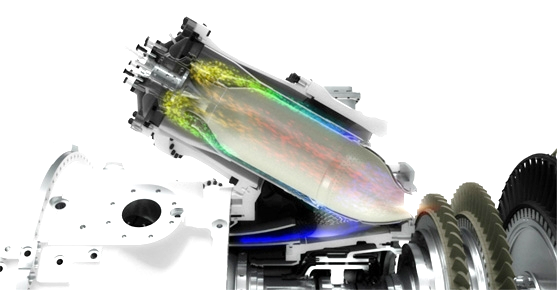 مقایسه حالت‌های تغییر سوخت از گاز به گازوئیل و شناسایی تاثیرات ناشی از تغییر سوخت از گاز به گازوئیل و برعکس در درصد مختلف ترکیب این دو در شرایط میکس.
یافتن بدترین و بهترین شرایط جهت بهبود فرایند احتراق.
پیشنهاد راهکارهای ممکن جهت بهبود عملکرد محفظه احتراق در شرایط ورود سوخت گازوئیل.
بررسی امکان پیاده‌سازی و درصد تاثیر هر راهکار پیشنهادی با تحلیل علمی و عملی.
پیاده سازی راهکارهای انتخابی در مدل سازی عددی و دریافت نتایج و تحلیل آن‌ها.
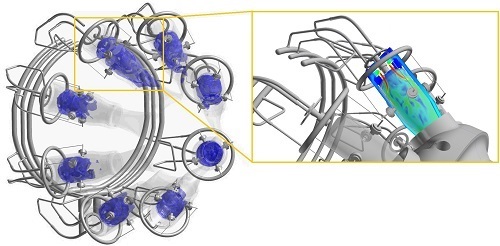 33
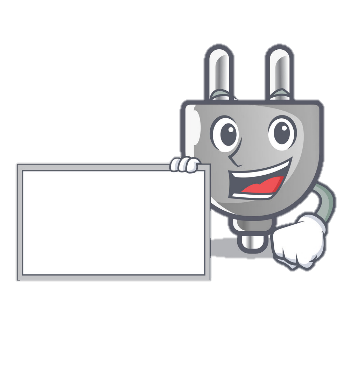 نیاز شماره  33
تشریح و تعریف مسئله
پایش لحظه ای پارامترهای وابسته توربین و ژنراتور به منظور تشخیص انحراف از شرایط سلامت
اوپراتور به دلیل تکرار زیاد آلارم‌های بی مورد، نسبت به همه آلارم‌ها بی‌تفاوت شده و نمی‌تواند فرق بین آن‌ها را تحلیل و تصمیم‌گیری صحیح اتخاذ نماید.
تشخیص صحیح خروج از شرایط سلامت و اعلام شرایط اضطراری با هدف حذف آلارم‌های غیر ضروری می تواند از بروز بسیاری از حوادث جلوگیری نماید.
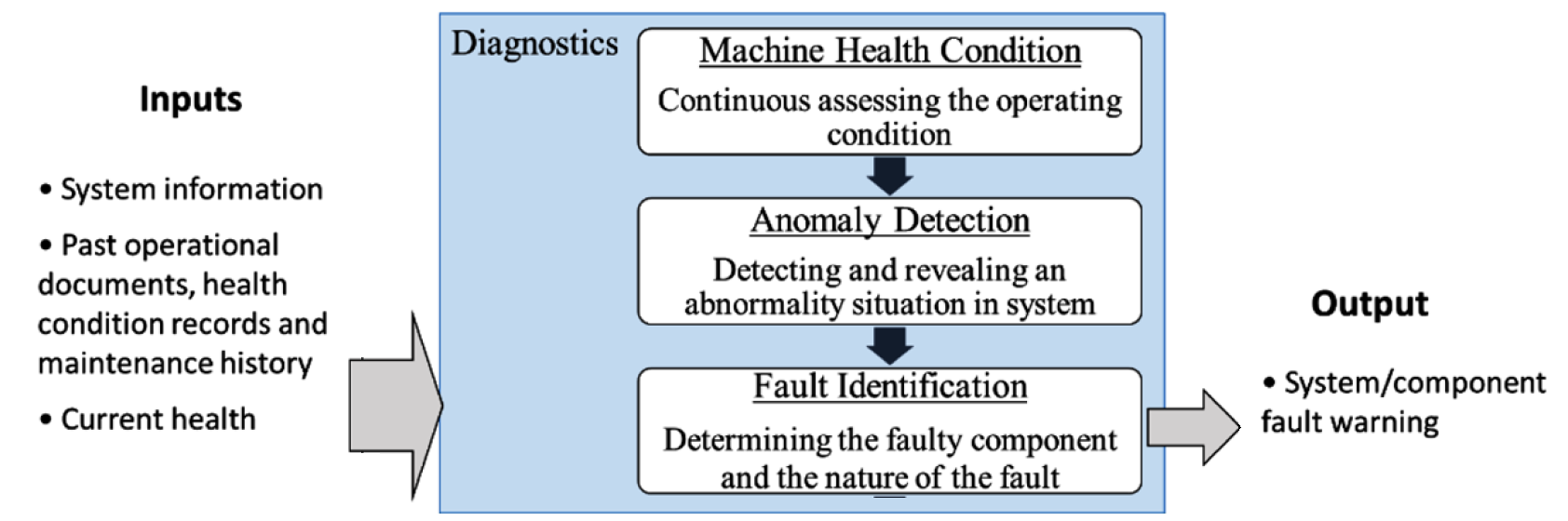 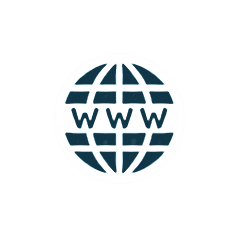 www.boomerangtt.com
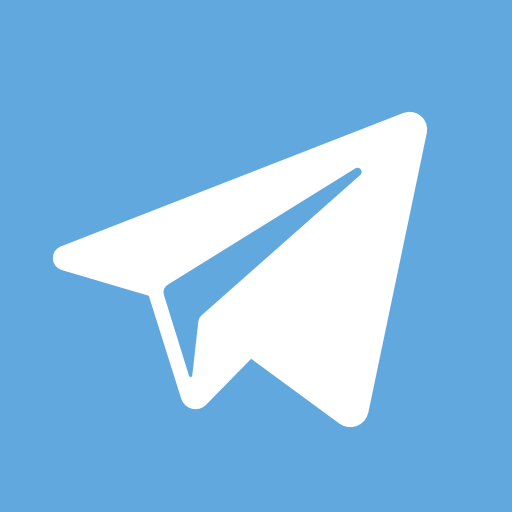 boomerangtt
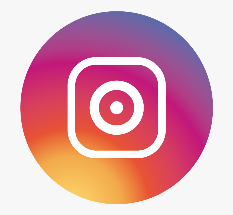 boomerangtt
با تشکر
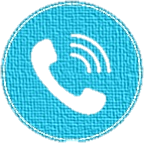 02188398543 - 02188398563